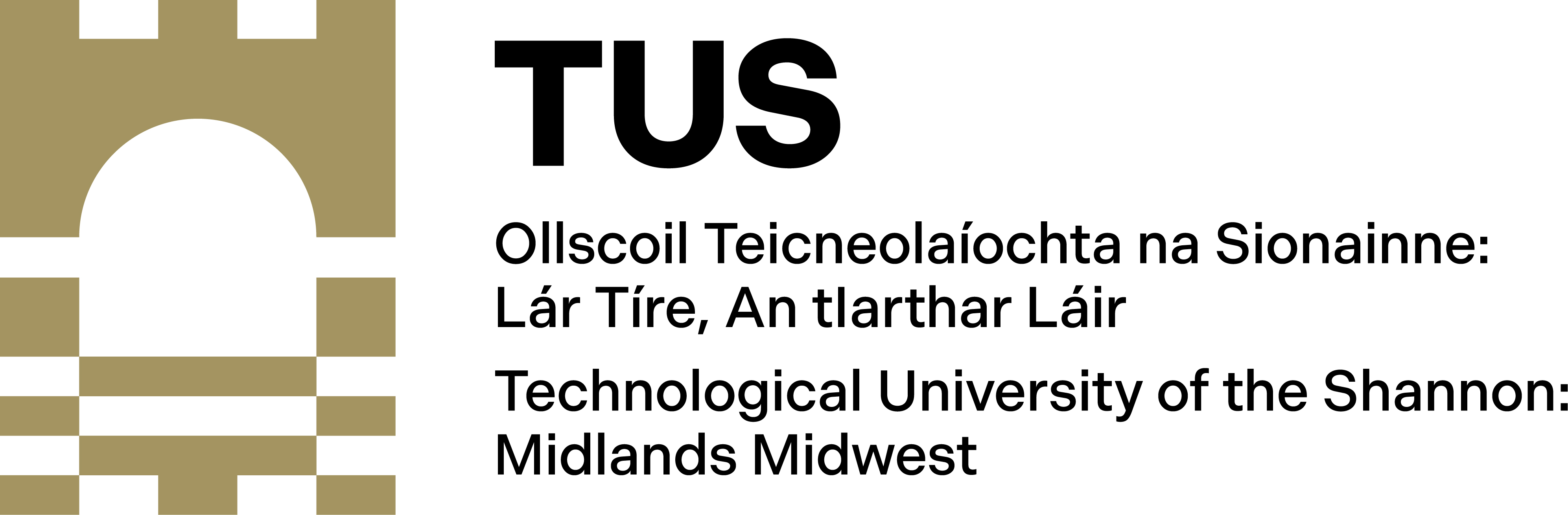 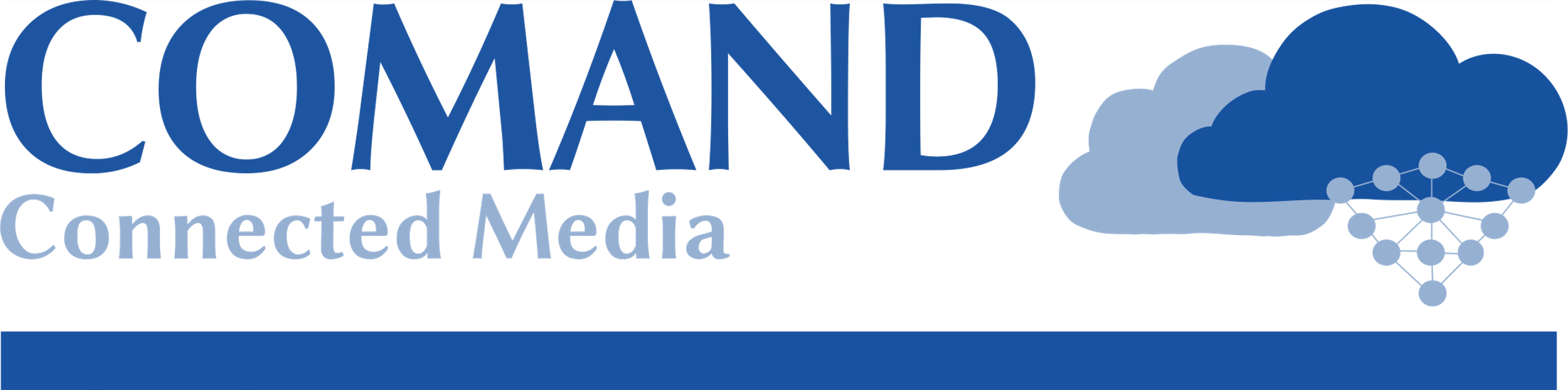 The COMAND Technology Gateway is co-funded by the Government of Ireland and the European Union through the ERDF Southern, Eastern & Midland Regional Programme 2021-27
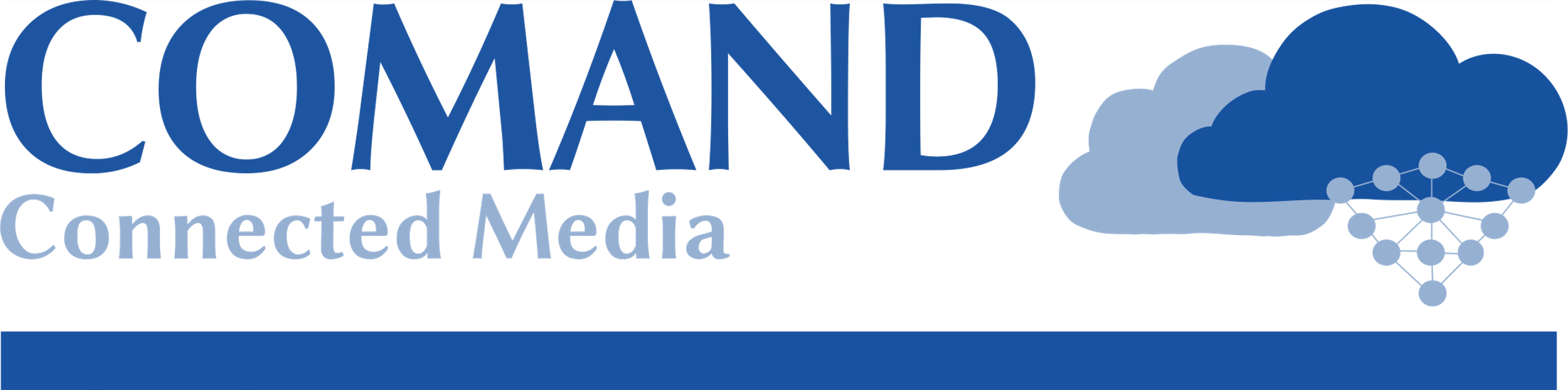 Innovation Partnerships
IDASO IPP   Mullingar based , Computer Vision Research & Implementing solutions for Traffic Management

 Writech IPP Using AI & Machine learning to enhance Automated pipe cutting/ Measurements

Zincworks IPP  Telecoms –  Automation of Mgmt Systems.

Mergon Robotic Solutions based on imitation learning. 

VEI Voice Engineer Ireland    IPV6
Tunstall / Emergency Response : Patient Fall prediction 
Ericsson   Digital Twin  Mmanagement Systems
Direct Contract Design with  Ericsson Open Source   
Direct Contract Design with Circana,   Data Analytics
H20:20 Project Funding Achieved:     ResilMesh:  Situation Aware enabled Cyber Resilience for Dispersed, Heterogenous Cyber Systems   The total budget allocated to TUS is €1,405,000
,
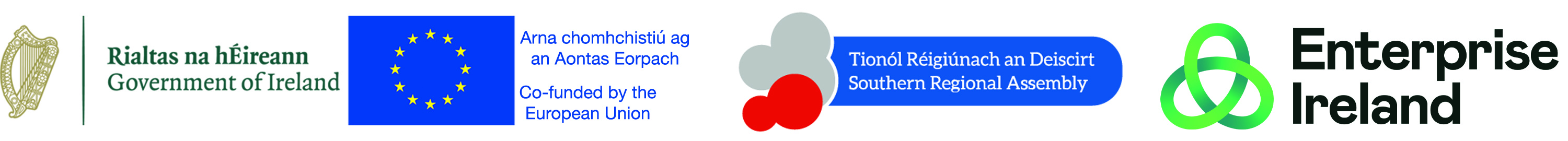 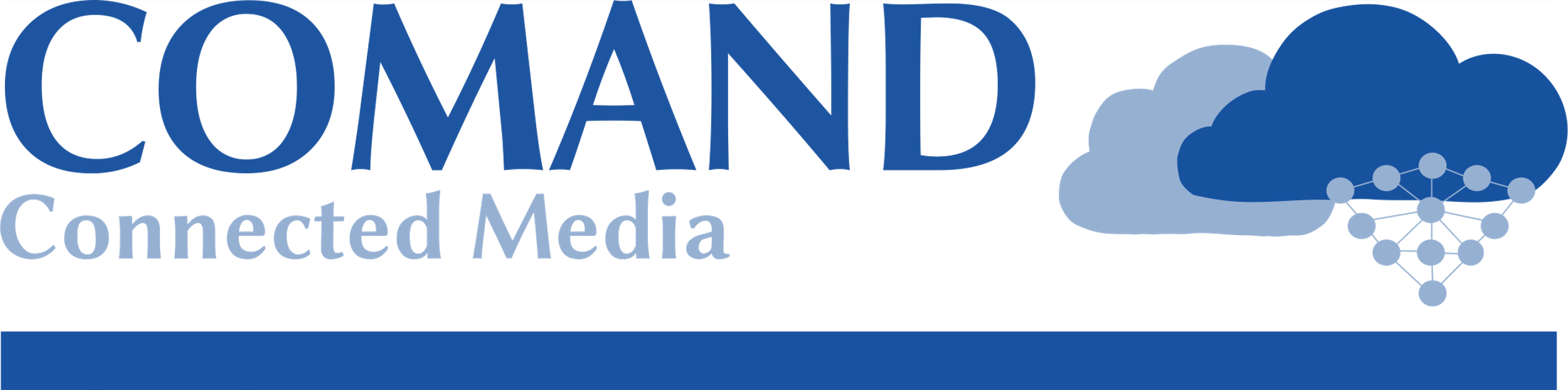 Innovation Voucher :10K per voucher
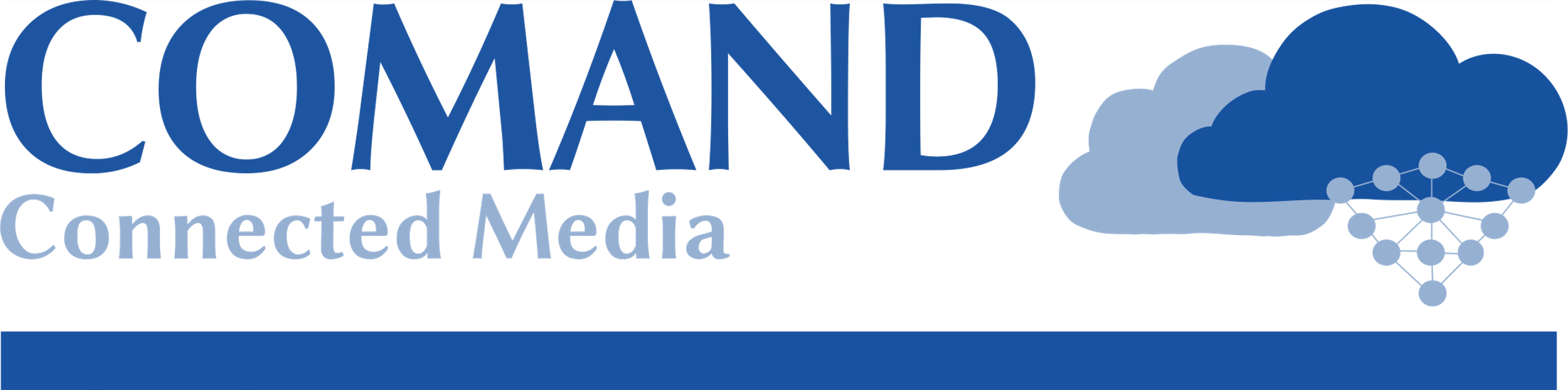 Create a project manager software application  which  will consist of a mobile application and a backend API.    

Database work, application design, proof of concept, technical solutions
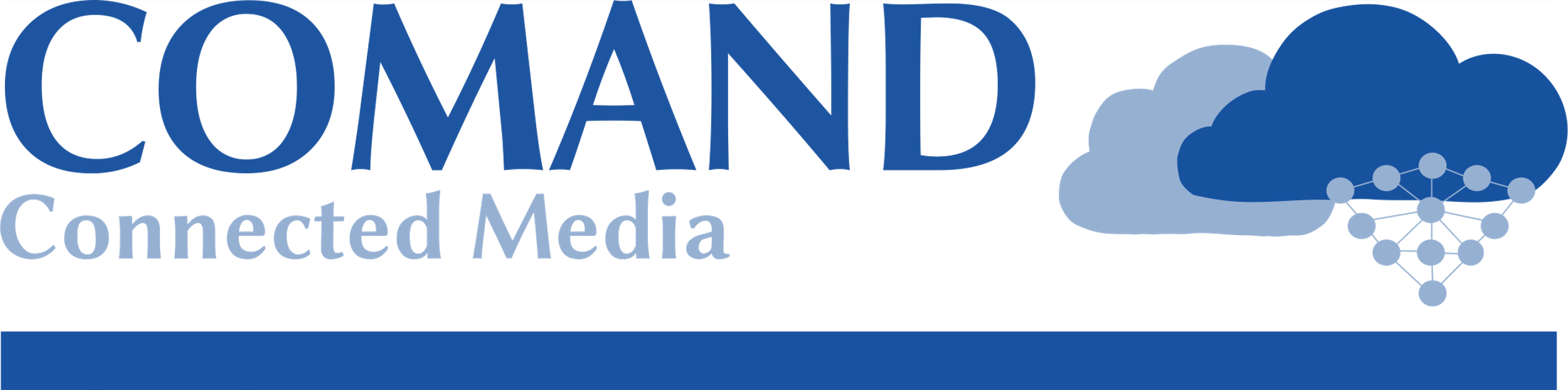 Capital Equipment Update
400 K    AR VAR Lab Suite 
 400 K  High Speed processing \ Server capabilities

5G Network :   Support from TUS   & Three




 Large Autonomous Mobile Robot (AMR) for cooperative additive manufacturing (3D printing, welding, milling)
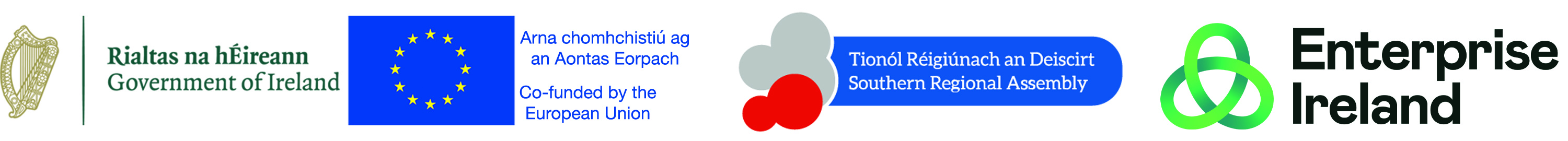 Future Capital Call:
Budget Table# Description Quantity Budget required (Incl. VAT)1 Large Autonomous Mobile Robot (AMR) for cooperative additive manufacturing (3D printing, welding, milling) 2 772,3172 1 120,0003 Autonomous mobile robots (AMR) with hook system for logistics 1 96,5404 Outdoor dual-arm autonomous mobile robot 1 218,2645 1 72,3246 Including: 1 185,6477 1 126,2928 scan-line width of up to 600 mmstructured-light 1 112,100
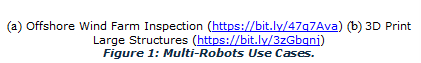 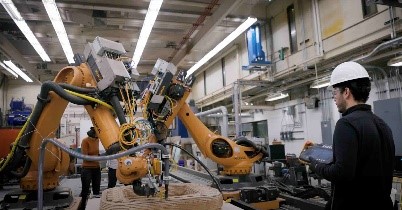